التخطيط الموسمي
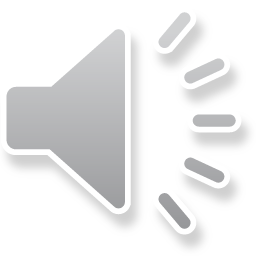 البيانات العامه للاعب
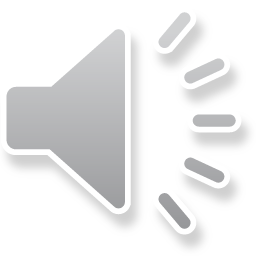 لاعب وثب ثلاثي تحت 20 سنة 
رقمة الشخصي 14.20 م
البطولة بعد ثلاث شهور 1/8   : 1/11 (12 أسبوع )
الهدف العام للخطة
وصول اللاعب الى مستوى رقمى 14.50م
الاهداف الفرعية
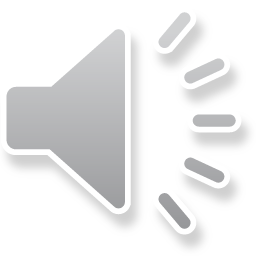 اولاً:
تحديد الامكانيات المتاحة 
إجراء قياسات واختبارات للقدرات البدنية والمهارية قبل البرنامج التدريبى باسبوع وذلك للتعرف على المستوى البدنى والمهارى حتى يمكن وضع الخطة بما يتناسب مع اللاعبين
اجراء اختبارات بعد الاسبوع الرابع لمعرفة هل يسير البرنامج فى الاتجاه الصحيح ام لا وتعديل البرنامج ان تتطلب الامر ذلك
اجراء اختبارات بع نهاية الاسبوع الثامن لمعرفة المستوى الذى وصل اليه اللاعب بعد نهاية الاعداد العام والخاص للحفاظ عل المستوى
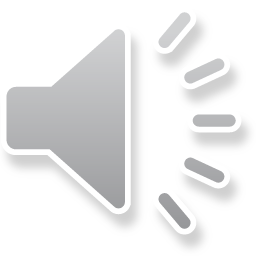 تقسيم فترة البرنامج
الاعداد العام 3 أسابيع
الاعداد الخاص 5 أسابيع
فترة المنافسات 4 أسابيع
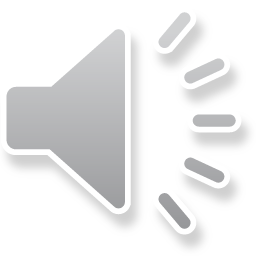 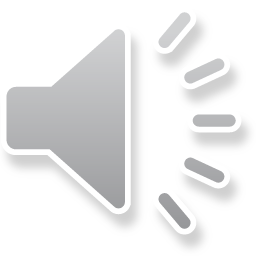 نجد ان تشكيل دورة الحمل فى الاسبوع (1 :3 ) كانت ( 1: 2)
نجد ان تشكيل دورة الحمل فى الاسبوع (4 :7 ) كانت ( 1: 3)
نجد ان تشكيل دورة الحمل فى الاسبوع (8 :11 ) كانت ( 1: 3)
وفى الاسبوع ( 12 ) نهبط بشدة البرنامج حتى يستطيع اللاعب الاستشفاء الكامل قبل المنافسة
حساب زمن الحمل فى كل أسبوع ثم فى البرنامج ككل
مجموع زمن الحمل الاقصى  = عدد أسابيع الحمل الأقصى    * 690 =3*690 = 2070ق
زمن الحمل الاقل من الاقصى = اسابيع الحمل الاقل من الاقصى* 660 =5*660 =3300ق
مجموع زمن الحمل المتوسط  = عدد اسابيع الحمل المتوسط   *  630 =4*630 =2520ق
الزمن الكلى للبرنامج = 2070ق + 3300ق + 2520ق = 7890ق
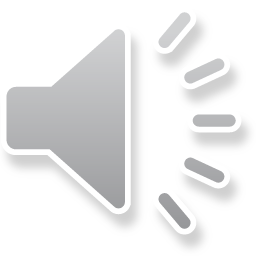 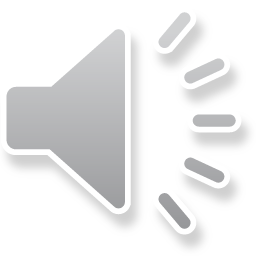 نسب الاعداد فى البرنامج
الاعداد البدنى   55%
الاعداد المهارى 45%
حساب زمن الإحماء والختام والإعداد البدنى والمهارى
زمن الاحماء = زمن الاحماء فى كل وحدة * عدد الوحدات فى الاسبوع * عدد الاسابيع =
             =  25* 6 * 12 = 1800ق
زمن التهدئة = زمن التهدئة فى كل وحدة * عدد الوحدات فى الاسبوع * عدد الاسابيع =
            = 5 * 6 * 12 = 360 ق
زمن الجزء الرئيسي = 7890 – ( 1800 + 360 ) = 5730 ق
زمن الإعداد البدنى = 5730* 55/100 = 3150
زمن الإعداد المهاري = 5730* 45/100 = 2580
تطبيقات علي المحاضرة
قم بتحديد أي مسابقة من المسابقات التي قمت بدراستها مع تحديد أهم الصفات الخاصة والإختبارات التب تقيس هذه الصفات ؟
قم بتحديد الإطار العام للبرنامج والمدة الزمنية لتنفيذ البرنامج مع حساب زمن البرنامج كله وزمن الإعداد البدني والمهاري ؟
سوف يتم إستكمال باقي التخطيط الموسمي في المحاضرة القادمة إن شاء الله